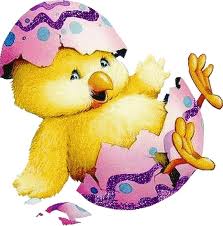 Húsvétvárás
Jászkisér, 2011. 04. 11.
A húsvét a keresztények legfontosabb ünnepe
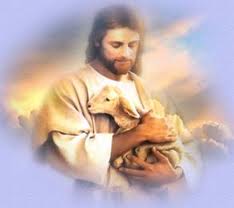 Tavaszvárás ünnepe 
amelyet március vagy április hónapban 
(a Hold állásának megfelelően) tartanak
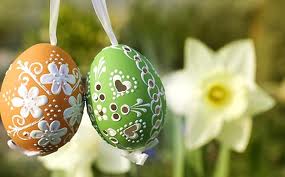 HÚSVÉT
Az eredetileg zsidó ünnep (héberül pészah) 
az egyiptomi fogságból való szabadulás ünnepe volt
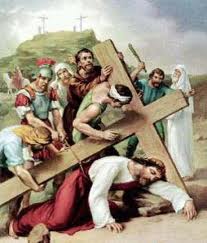 A Biblia szerint Jézus 
– nagypénteki keresztre feszítése után – 
a harmadik napon, vasárnap feltámadt. 
Helyettes áldozatával megváltotta minden ember bűnét, feltámadásával győzelmet aratott a halál felett. 
Húsvétkor ér véget a negyvennapos nagyböjti időszak. 
A húsvét egybeesik a tavaszi napéjegyenlőség idején tartott, a természet újjászületésén örvendő termékenységi ünnepekkel is.
Legismertebb jelképei a bárány, a tojás és a barka.
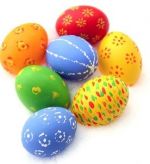 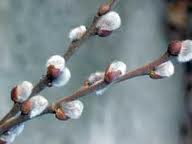 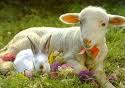 Népszokások :
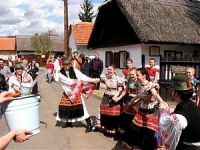 Locsolkodás
         Tojásfestés
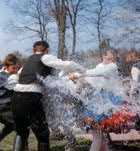 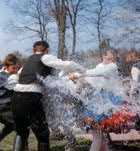 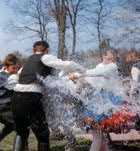 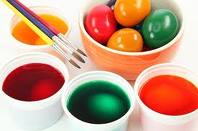 Locsolkodás:
A locsolás kapcsolatban áll az emberiséggel 
csaknem egyidős a termékenységkultusszal, 
valamint a vízzel meghintés utal 
a keresztség jelére és tartalmára.
A szagos vízzel, kölnivel való locsolás
 és a locsolóvers 
újabb keletű szokás 
városon és falun egyaránt
Régen vízbevető hétfőnek nevezték húsvét hétfőjét, 
utalva a locsolás egykori módjára, 
mikor is erőszakkal a kúthoz, vályúhoz hurcolták a lányokat, 
és vödörszám öntötték rájuk  a vizet.
A 
Csete Balázs Általános Iskola tanulói 
is felelevenítették a régi szokásokat:
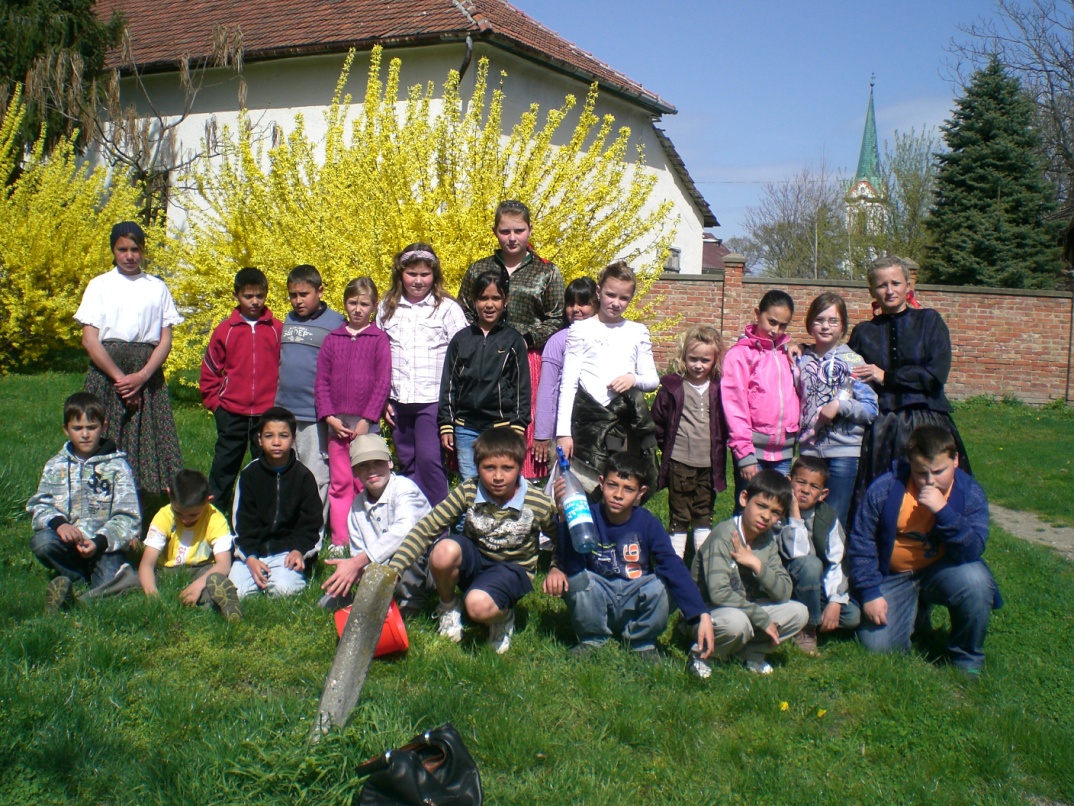 A locsolkodás magyar húsvéti hagyomány. 
E szokás szerint 
húsvét hétfőn hajnaltól a fiúk vízzel, 
vagy illatos kölnivel locsolták meg 
az ismerős lányokat.
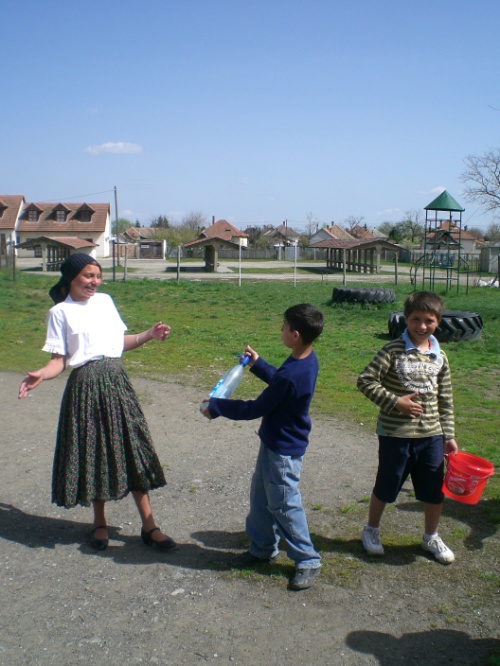 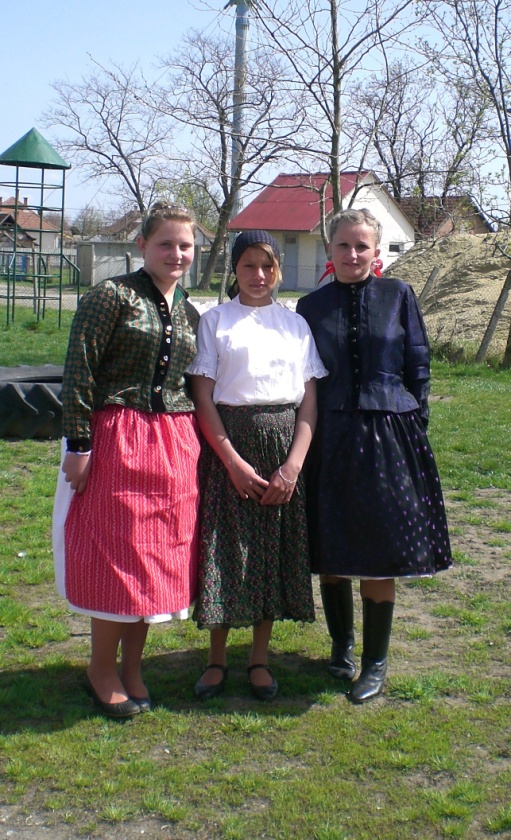 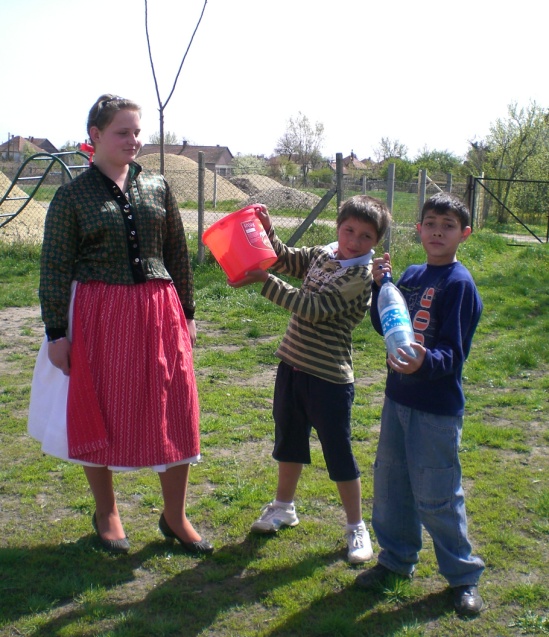 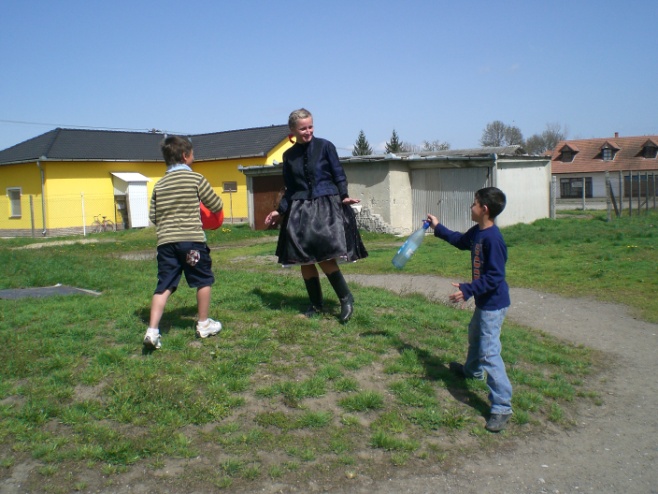 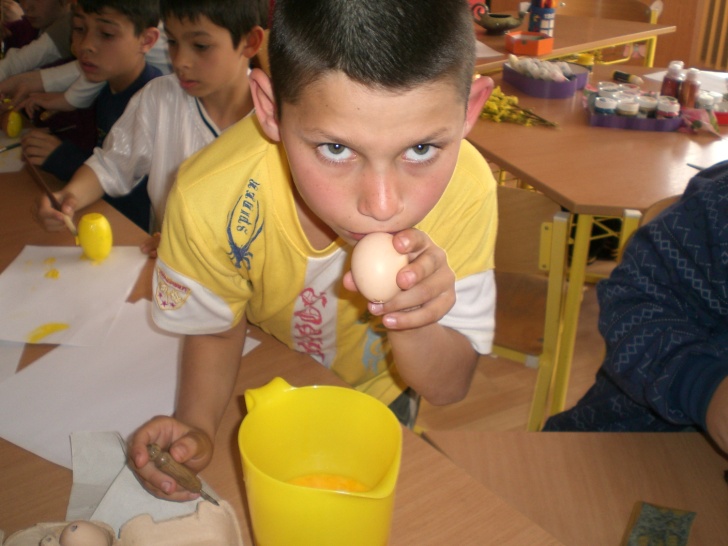 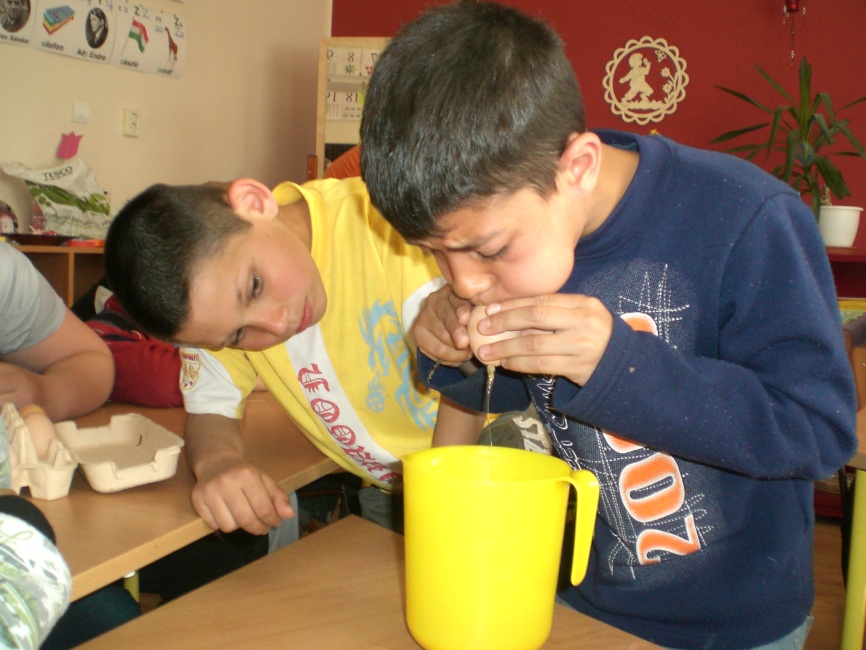 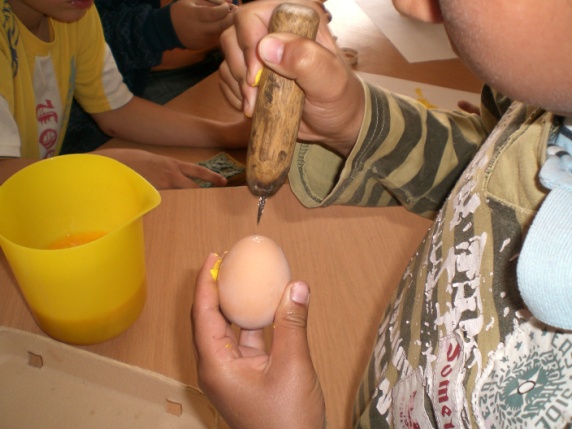 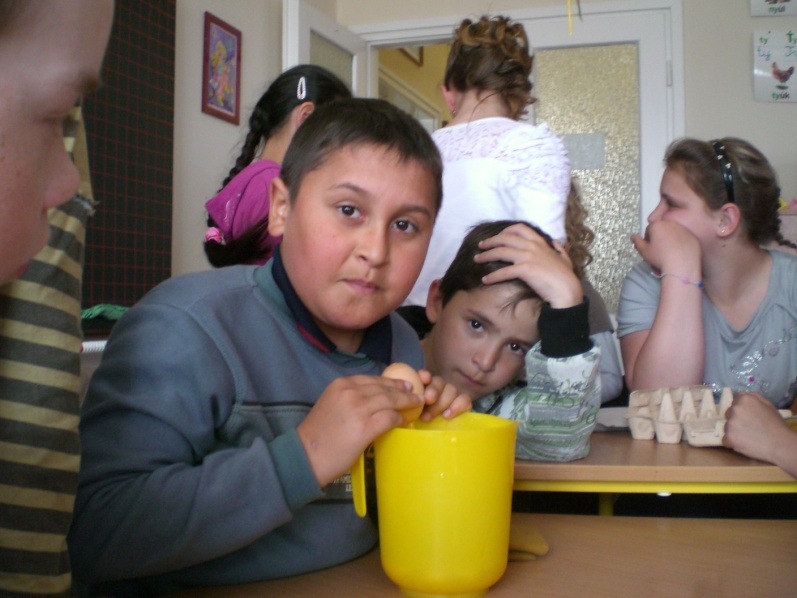 Tojásfújás
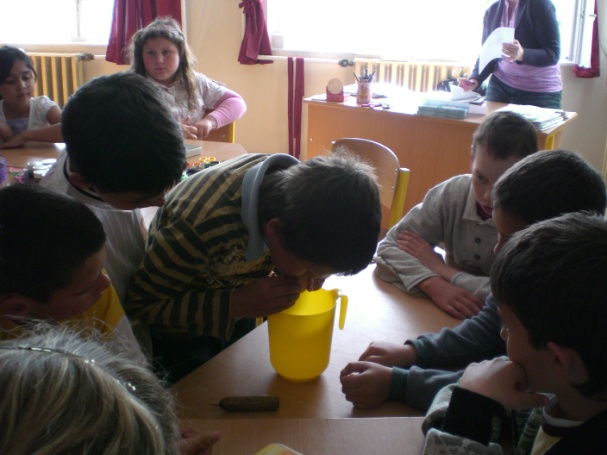 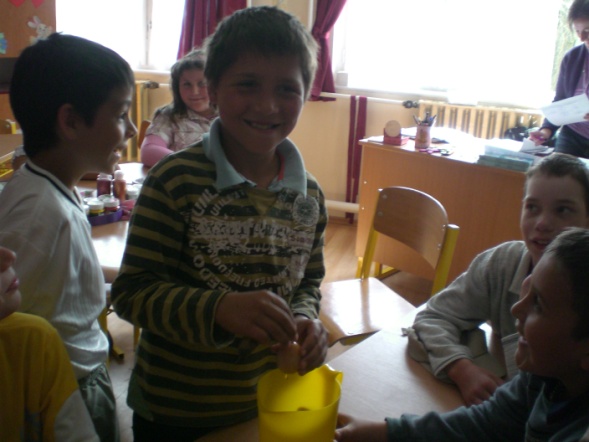 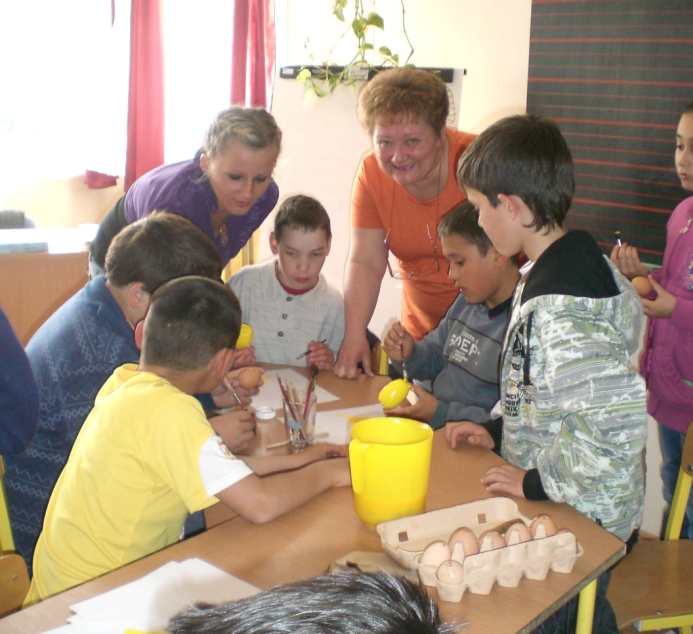 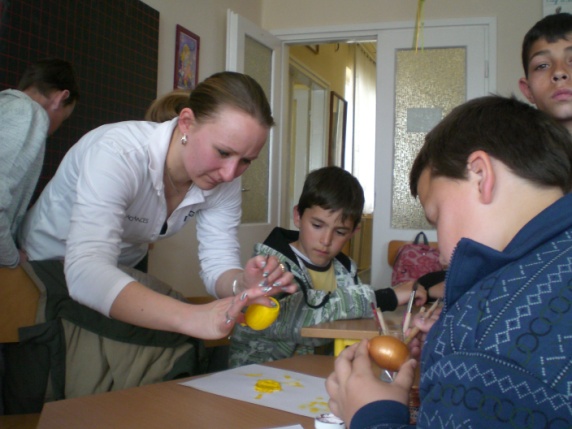 Tojásfestés
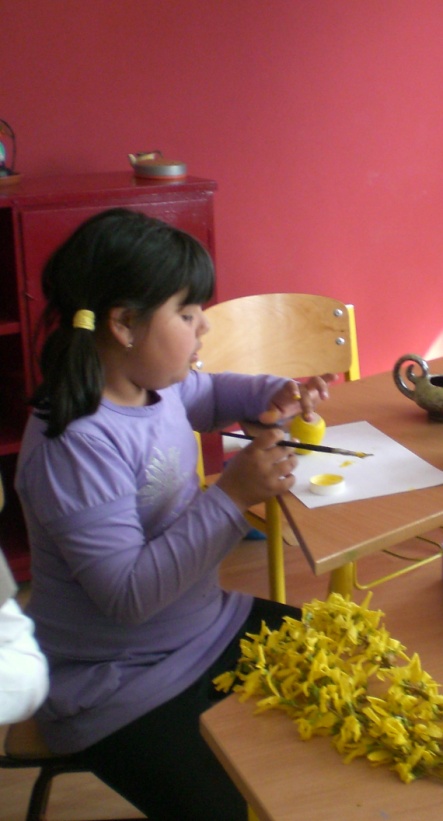 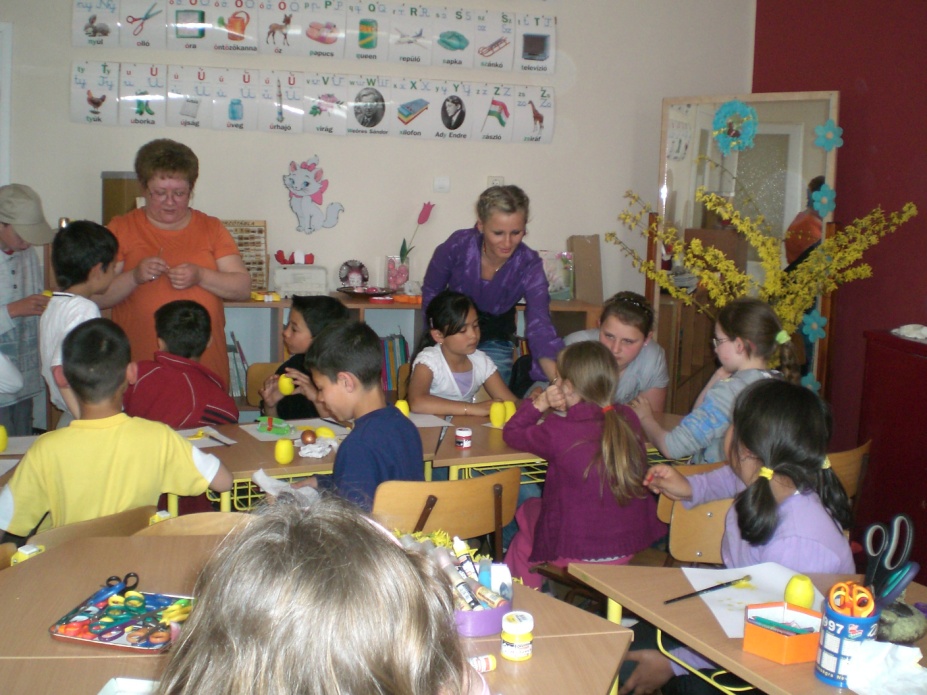 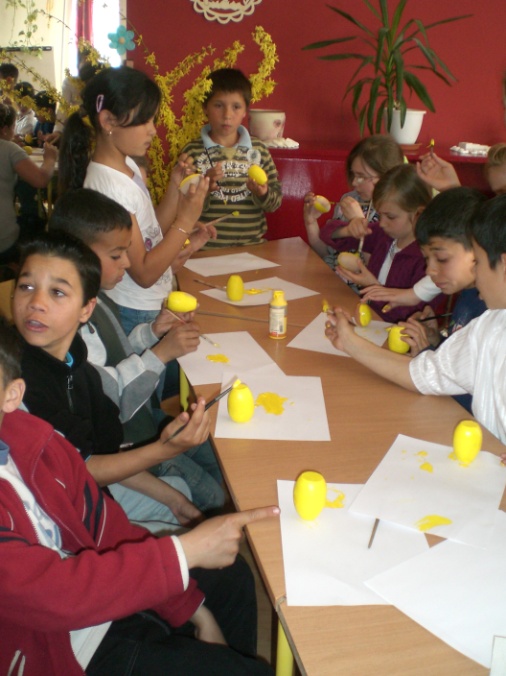 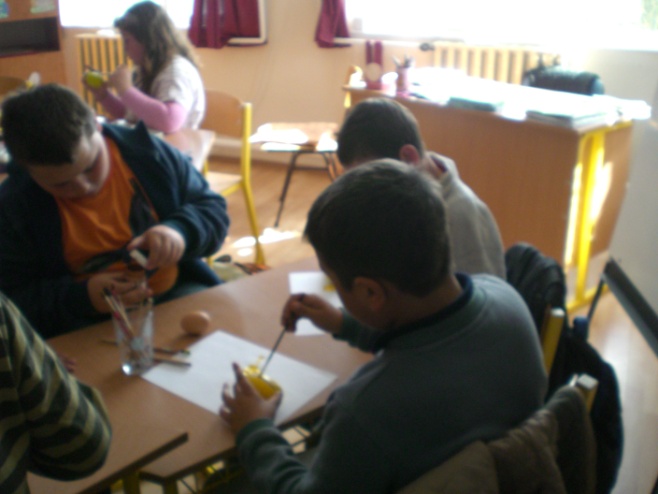 Ajándékkészítés
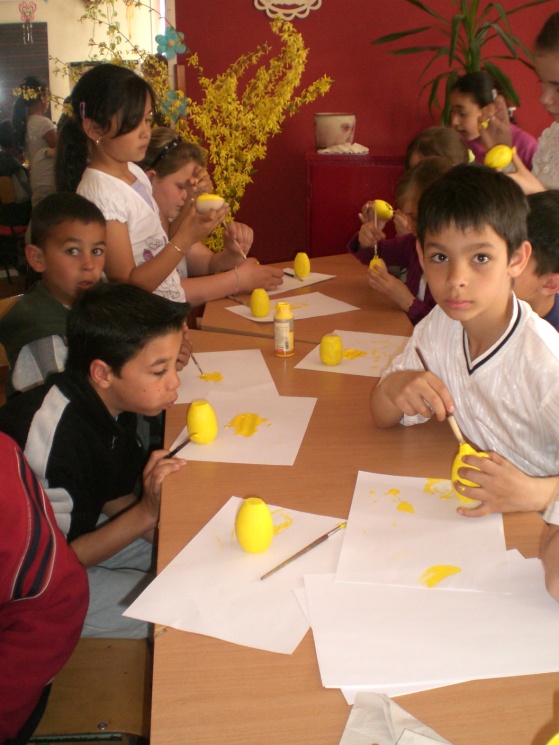 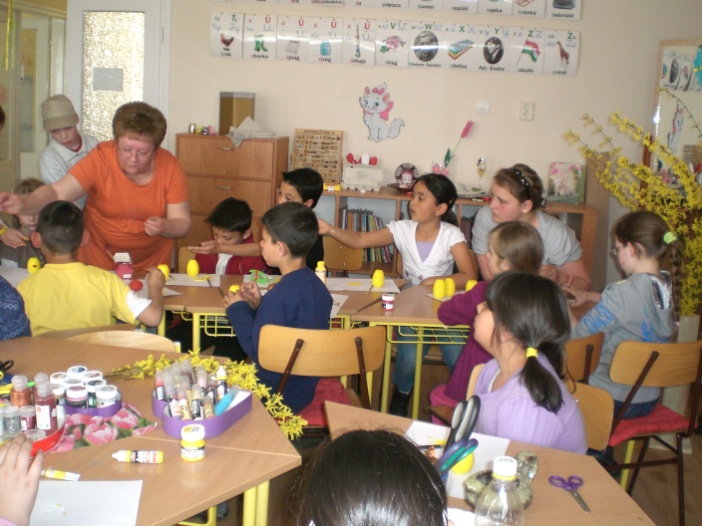 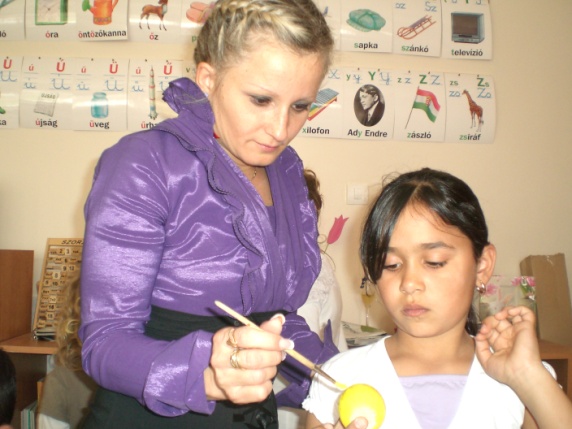 Tojásfestés
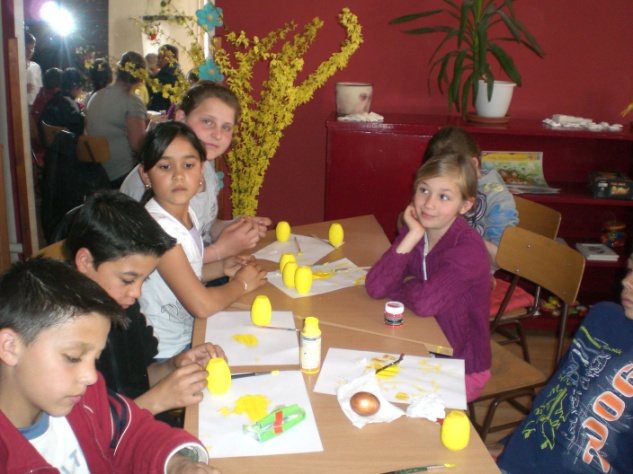 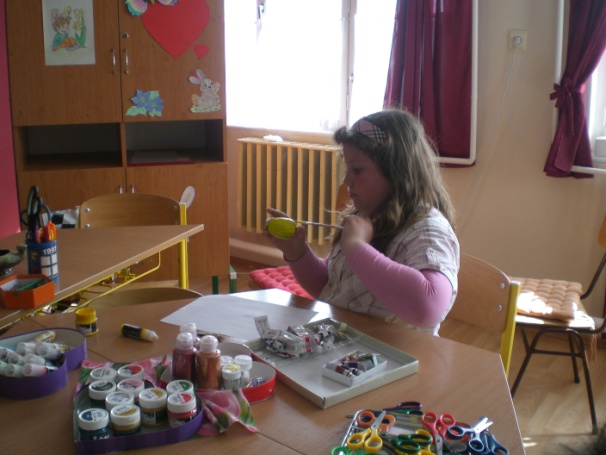 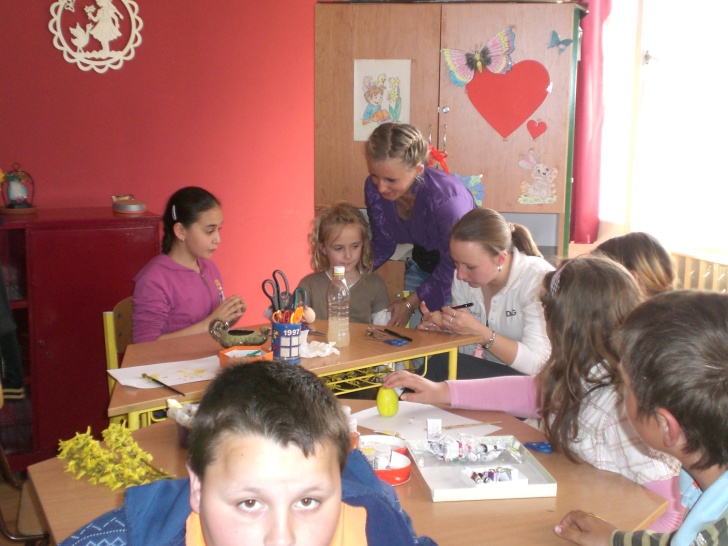 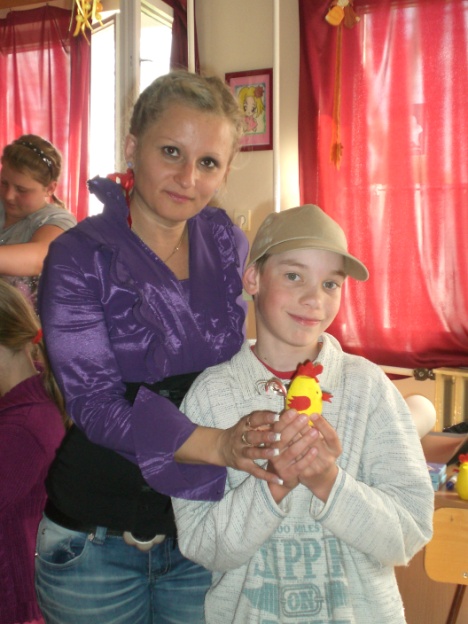 Munkáink:
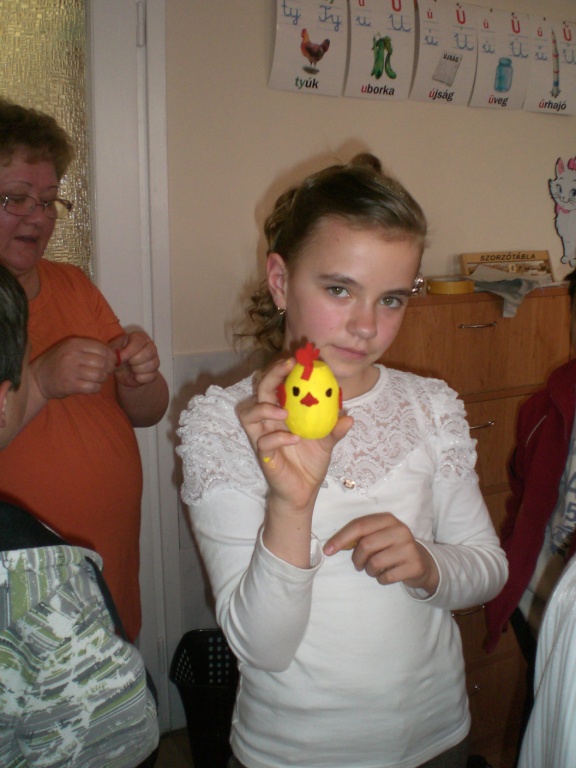 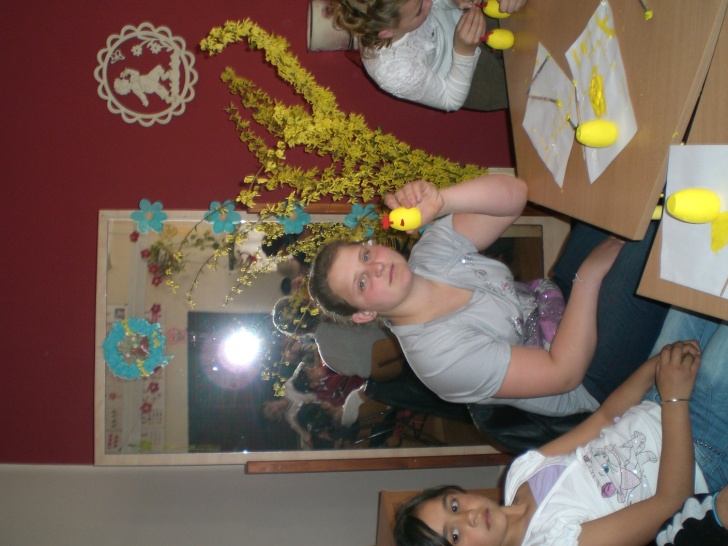 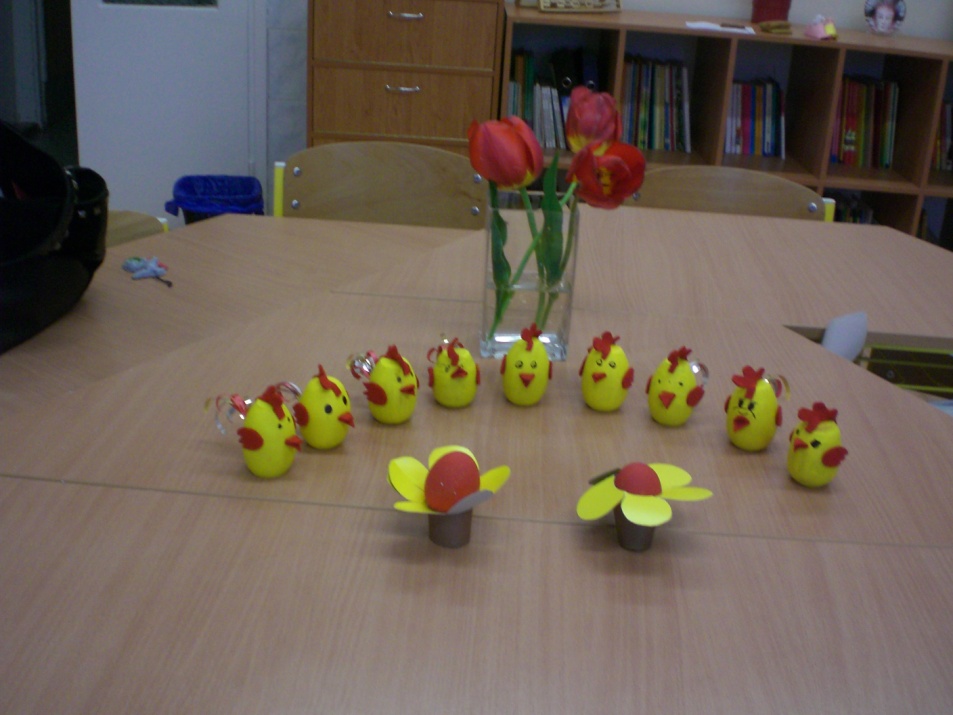 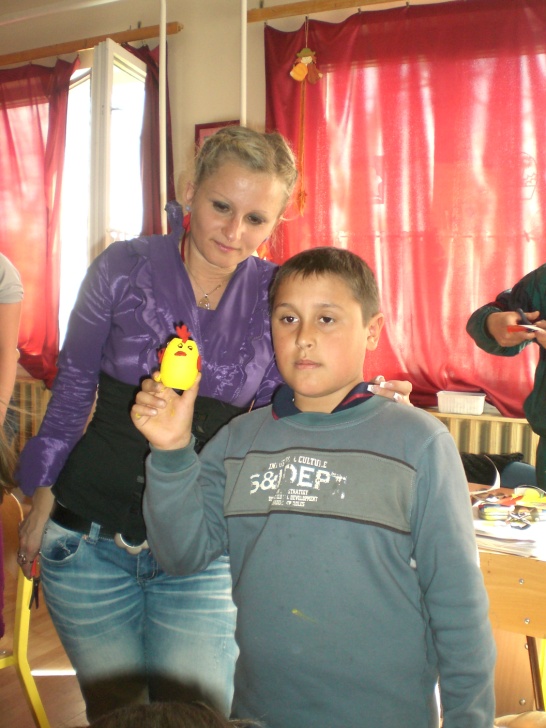 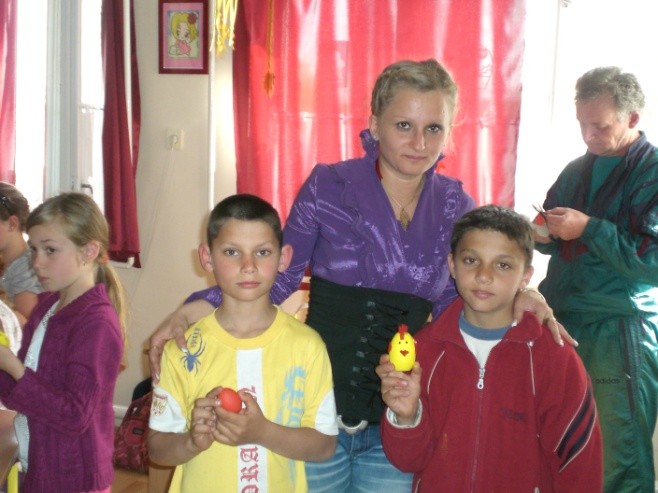 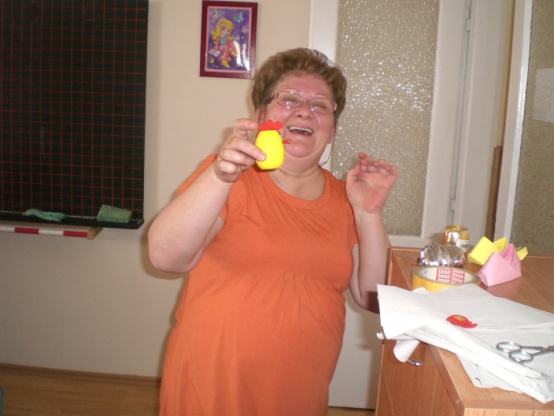 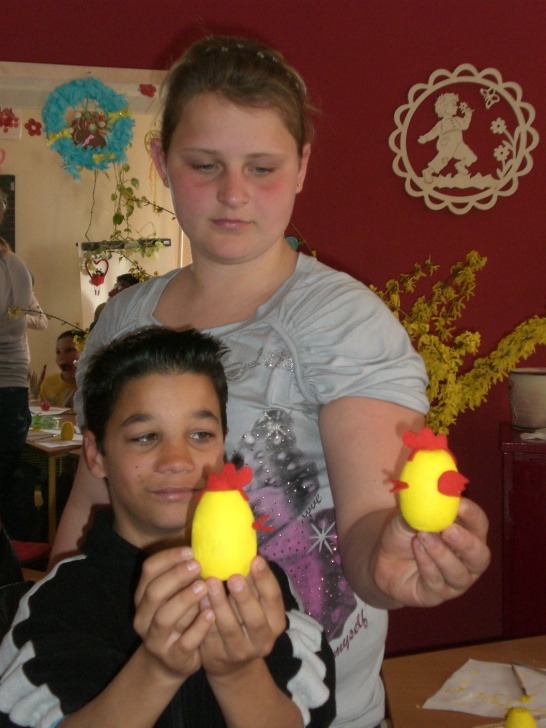 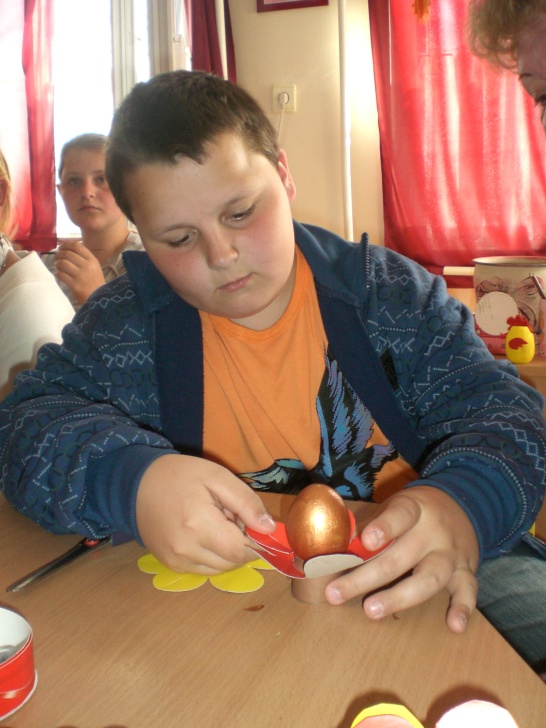 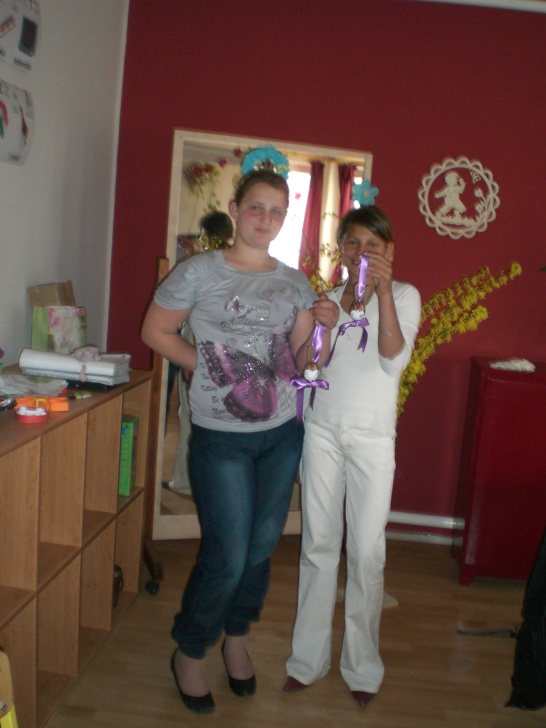 Munkáink
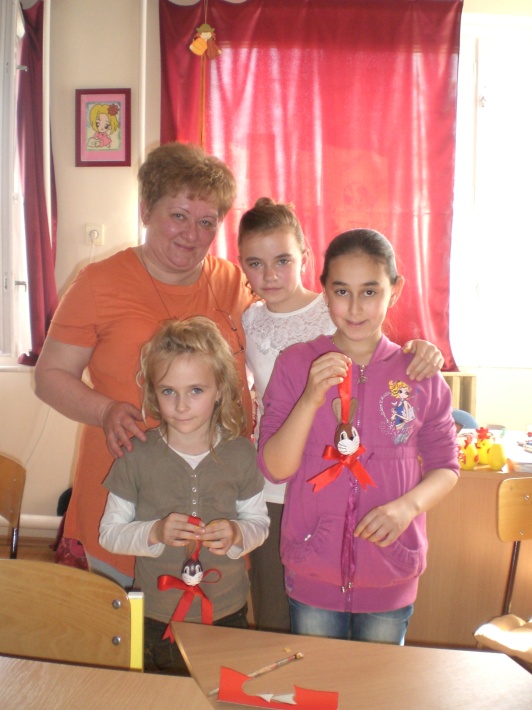 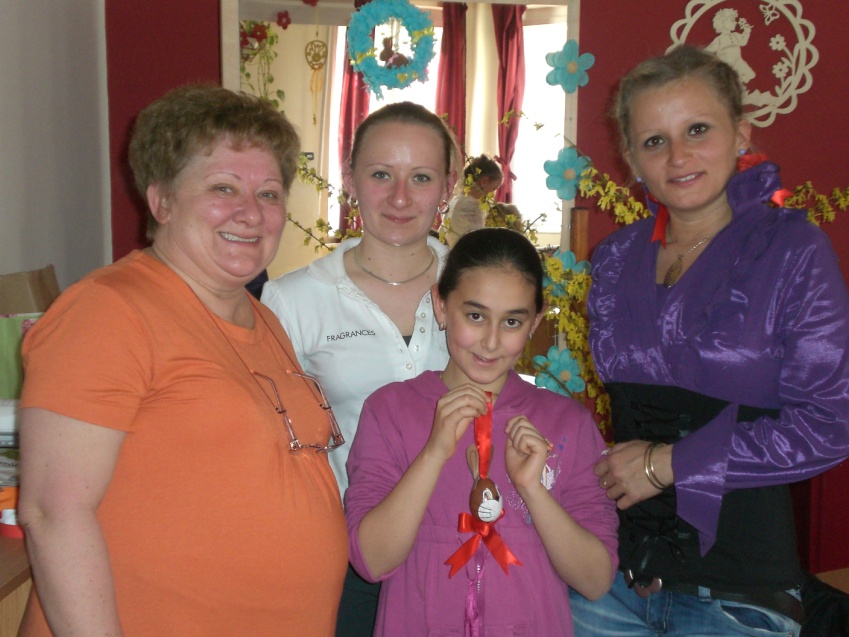 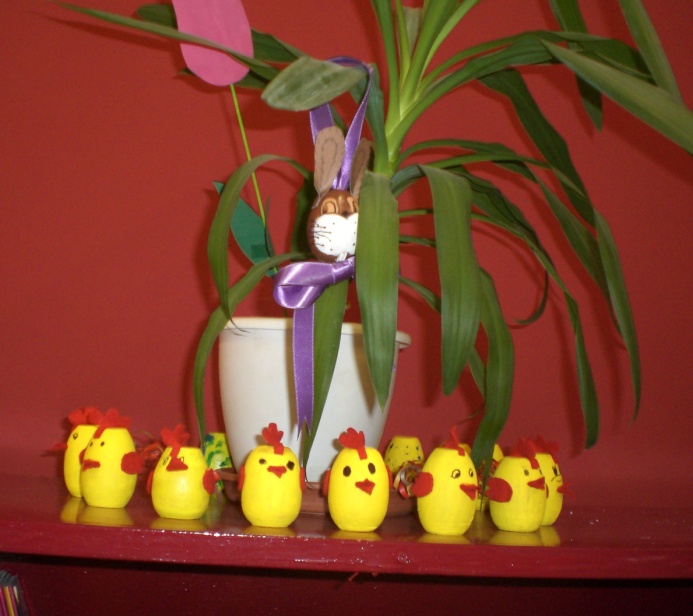 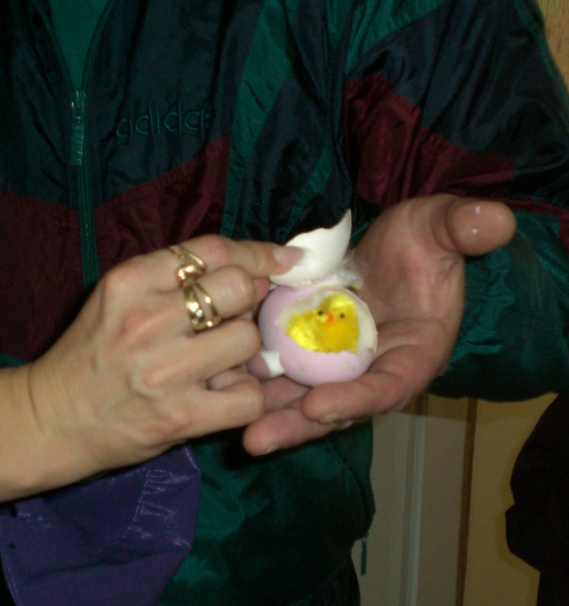 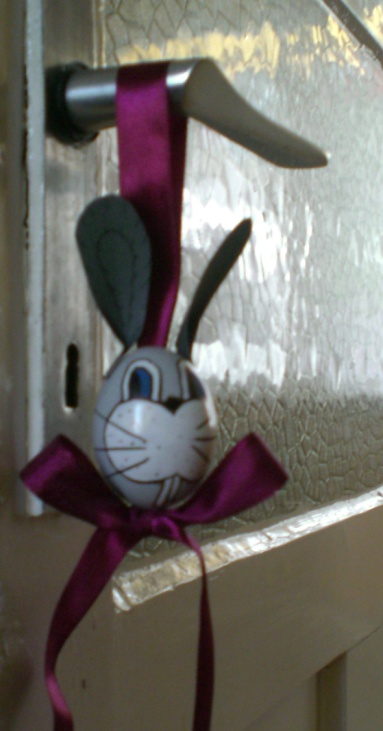 Teremdíszítés
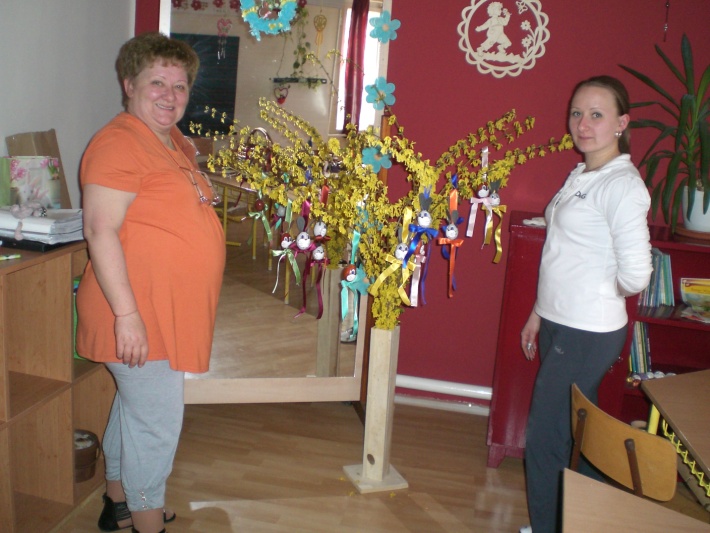 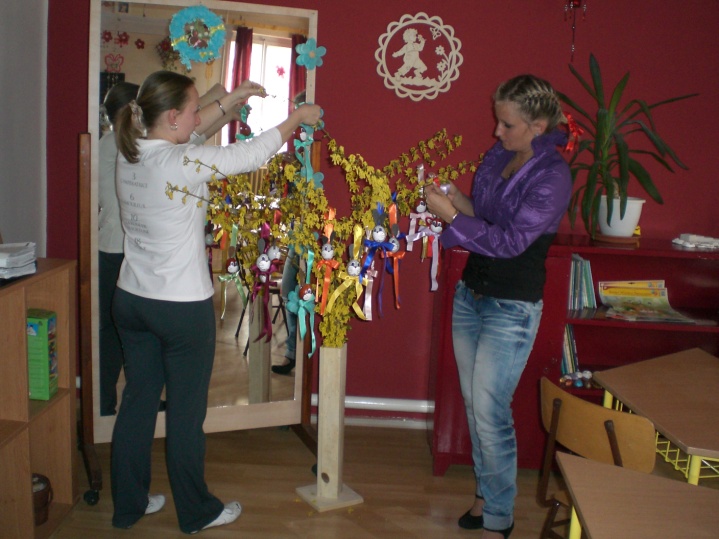 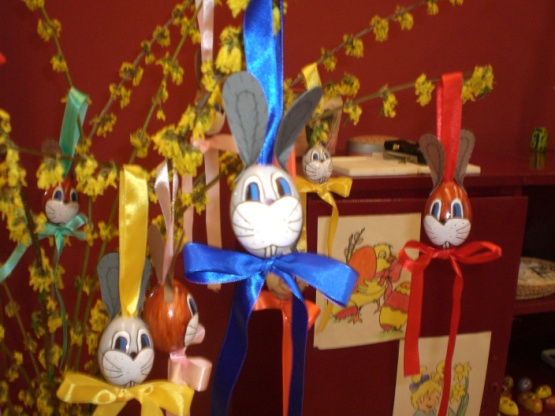 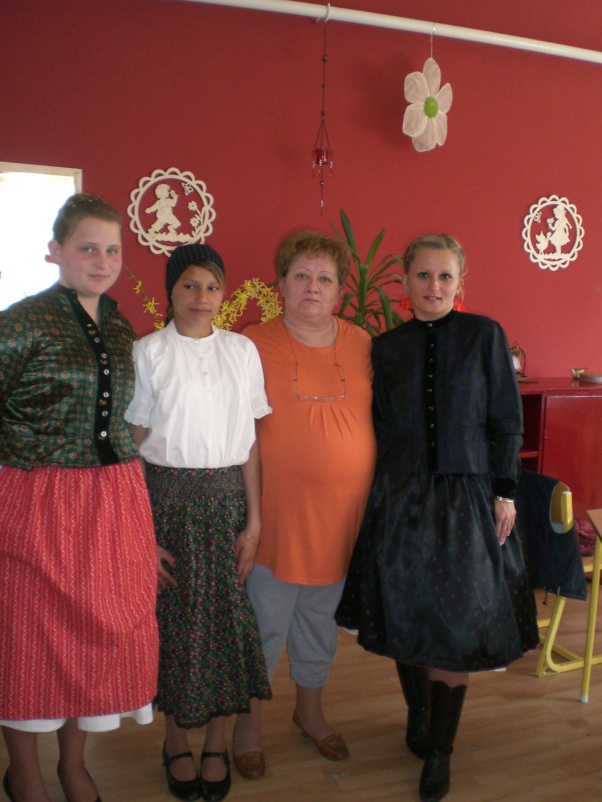 Délután folyamán 
készült képek:
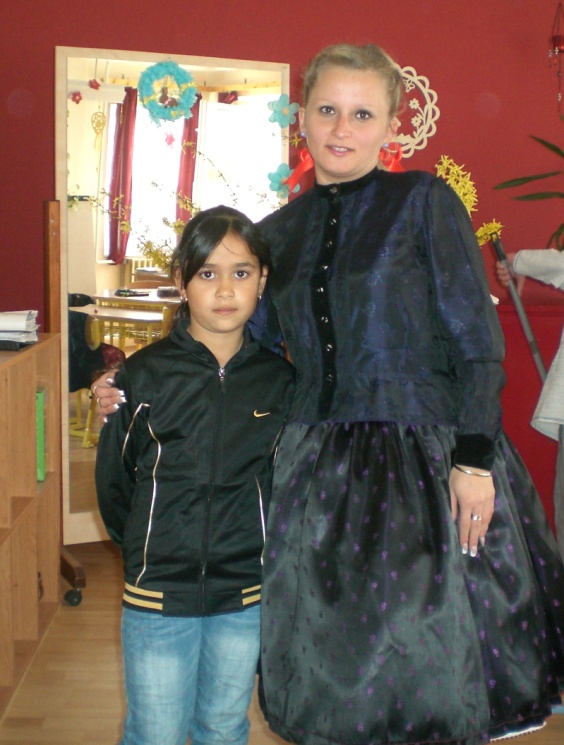 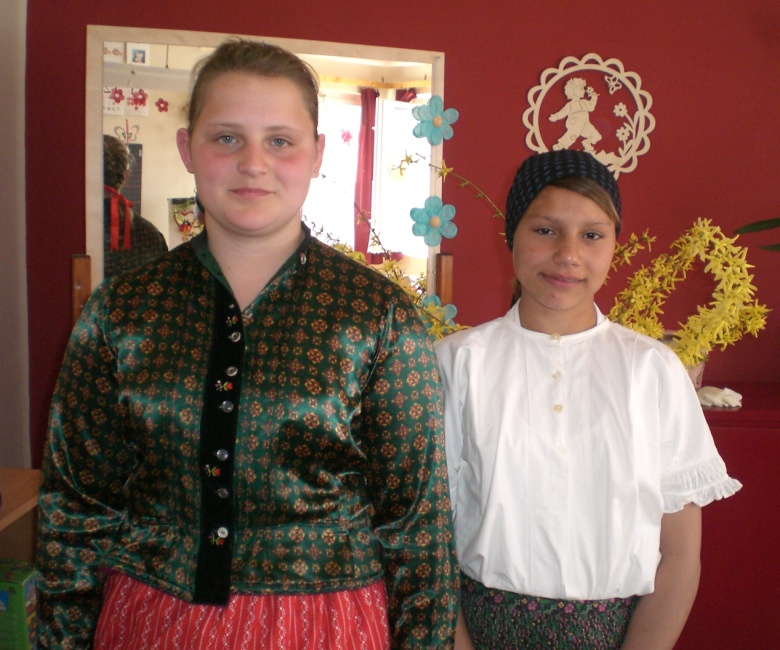 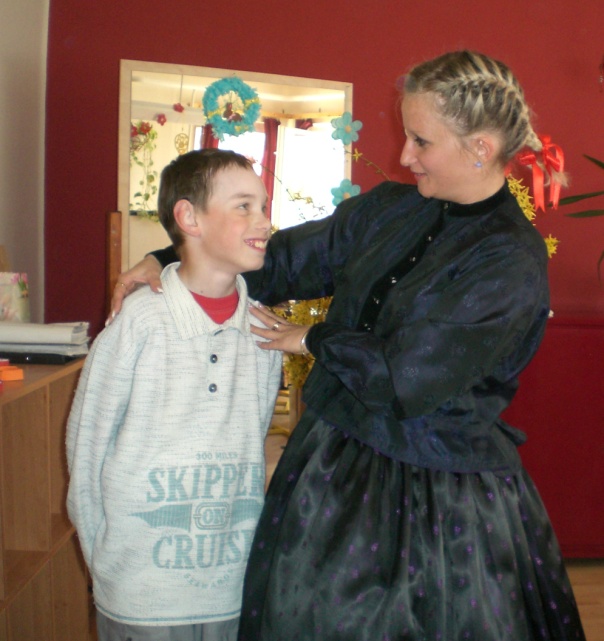 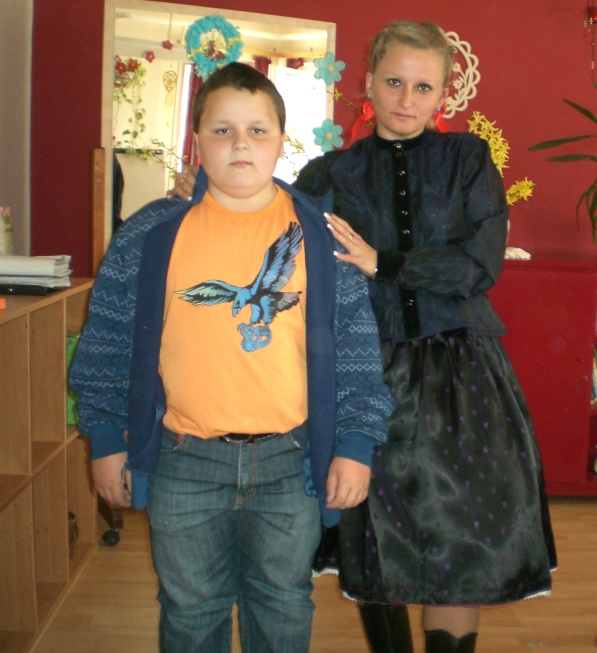 Délután folyamán
 készült képek:
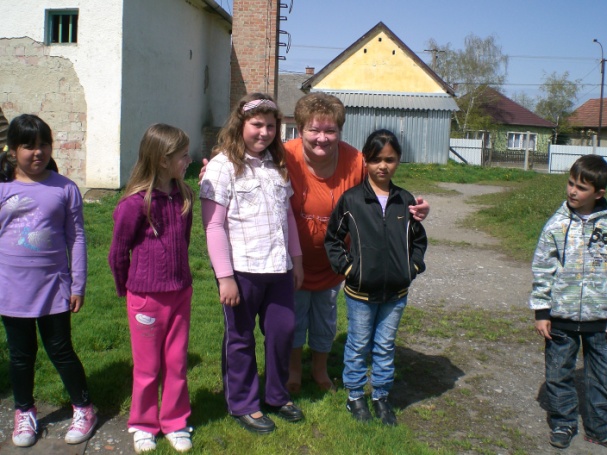 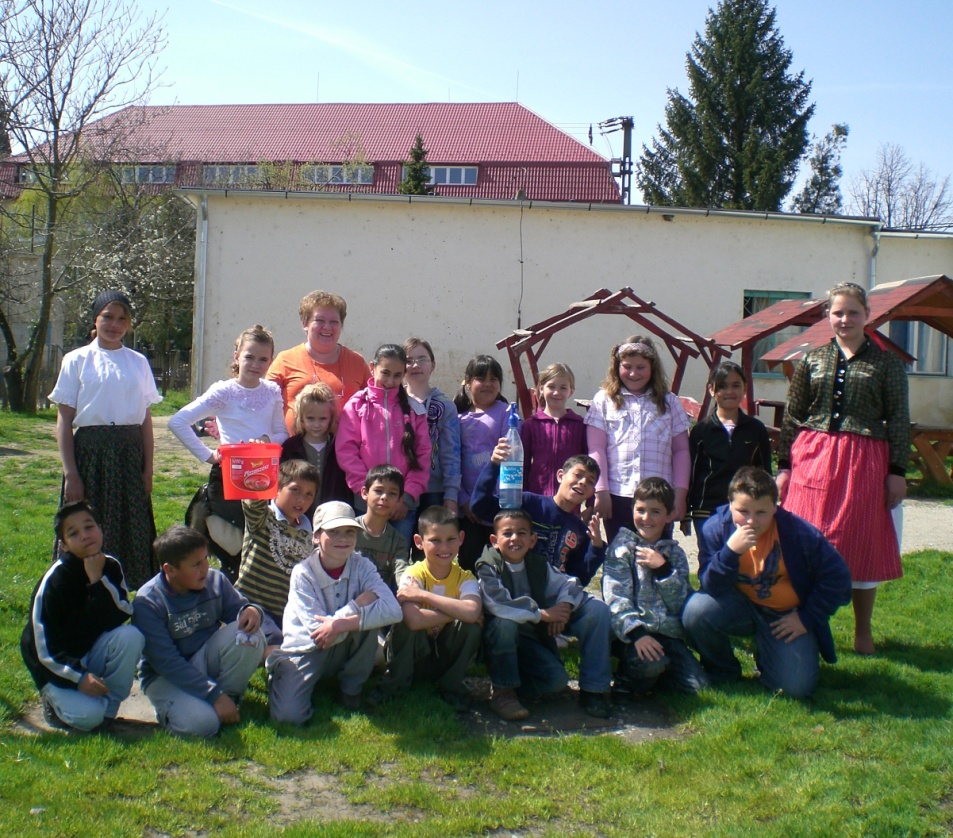 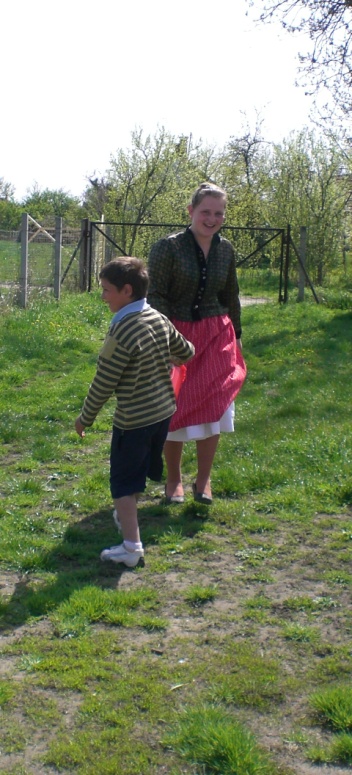 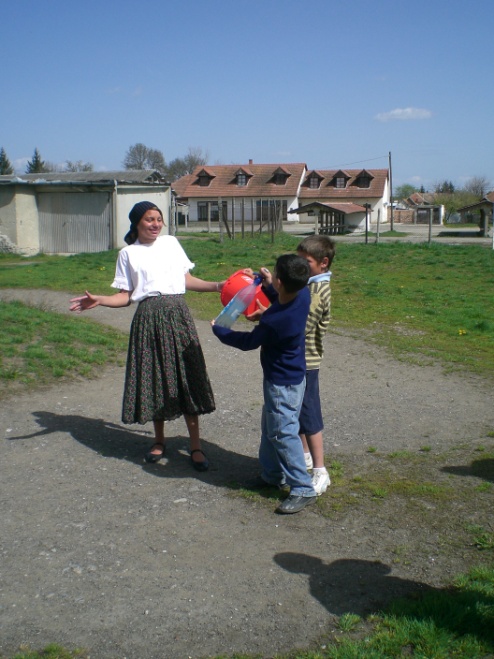 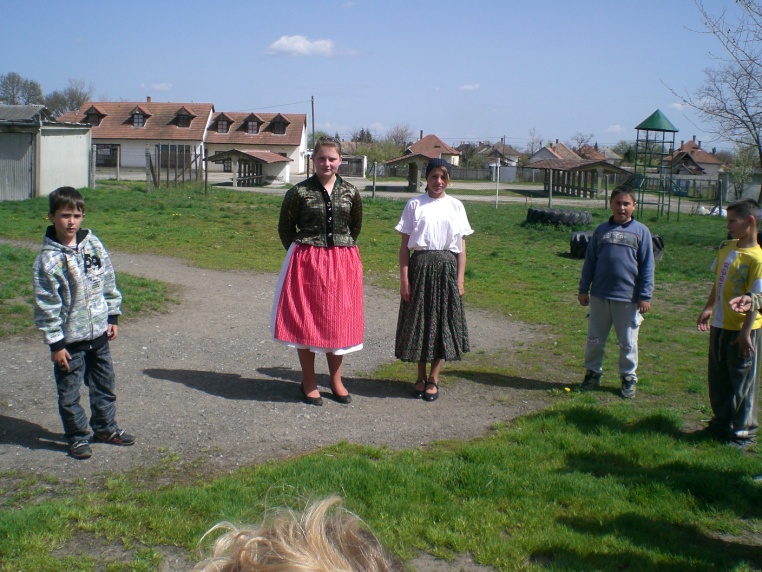 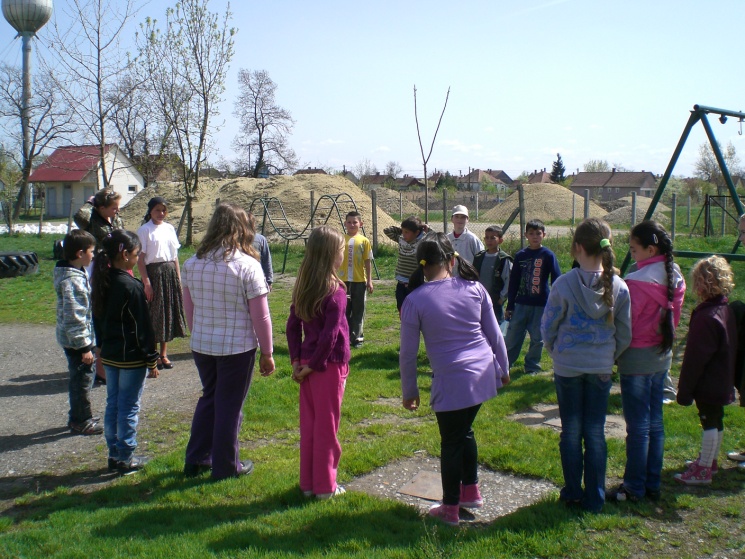 Délután folyamán készült képek:
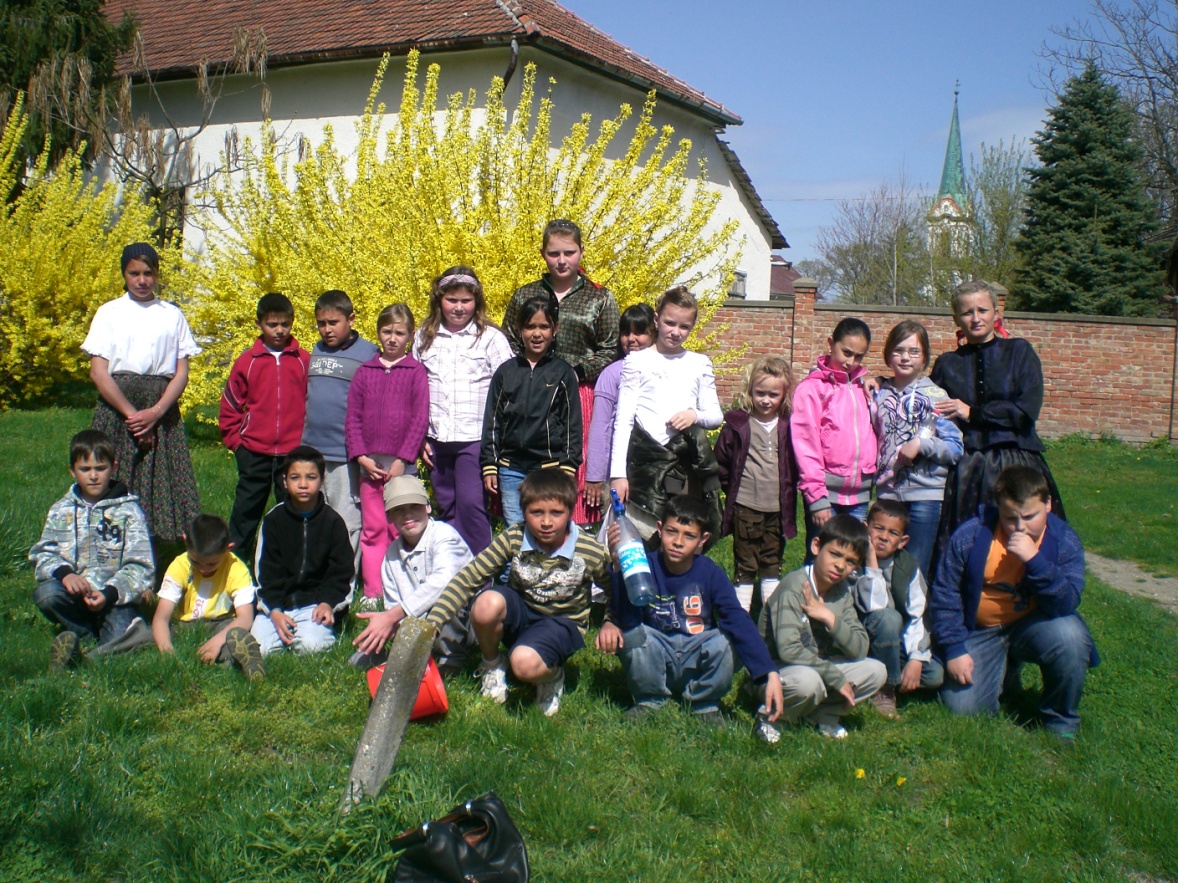 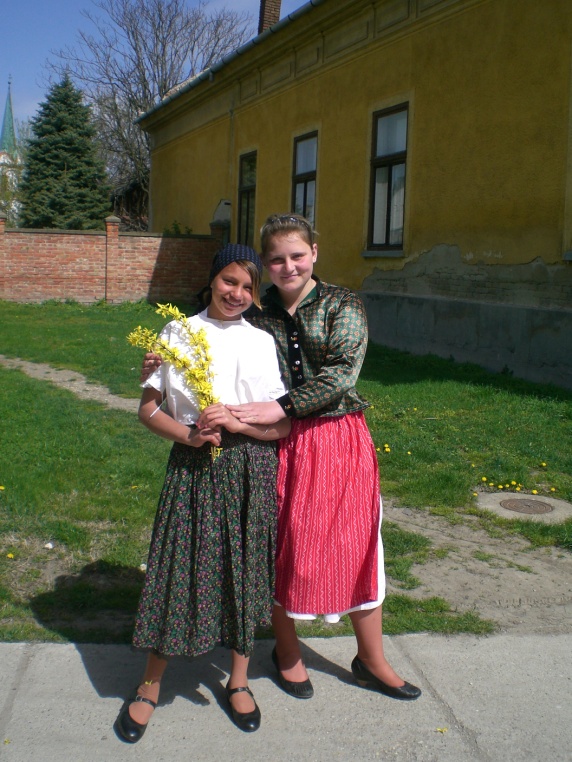 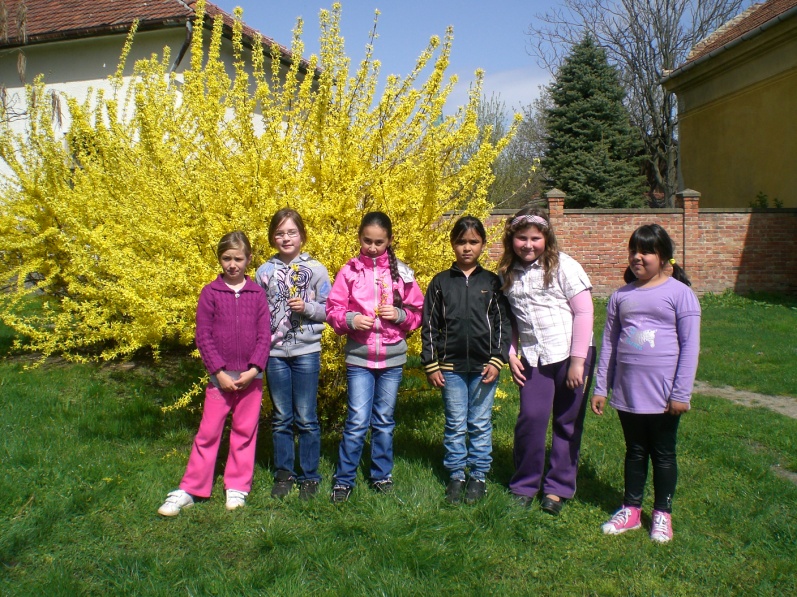 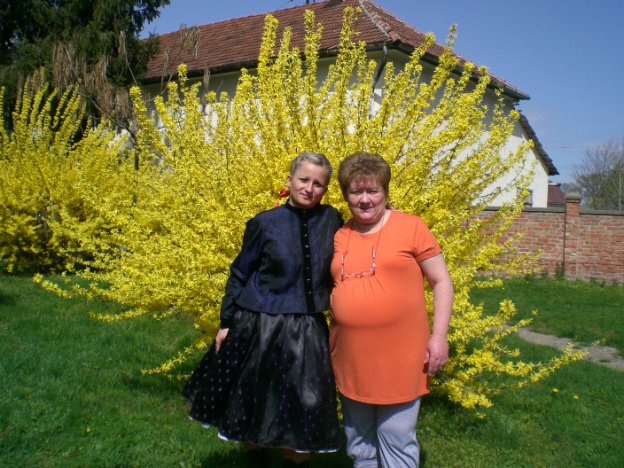 Jövöre 
veletek 
ugyanitt...
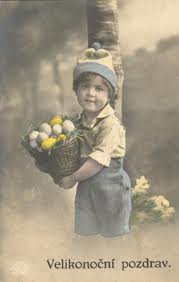